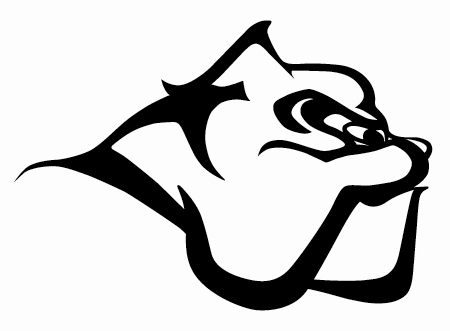 Scholarship Information
Byrne Creek Community School
2016-2017
Who, me? Yes, you!
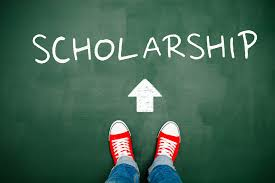 How much money in scholarships did Byrne Creek Grads earn last year?
$60, 000
$100, 000
$255,600
$349,190
Answer:
D!
Types of Scholarships
Ministry of Education
Post-Secondary Institutions (PSI’s)
Private Organizations
Byrne Creek Community School
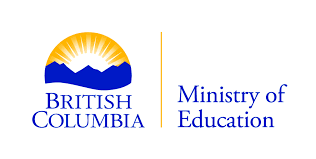 1. Ministry of Education
Dogwood/District Authority Scholarships - $1250 
BC Excellence Scholarship - $5000
BC Achievement Scholarship - $1250
Pathway to Teacher Education School - $5000
A. Dogwood Scholarships - $1250
Applied Skills, Fine Arts, Community Service, Physical Activity, Languages, Tech and Trades, Indigenous Language and Culture
Requirements
Concentration of 5 courses leading to a career in that area
At least C+ (2.5 GPA)
Good attendance and attitude
Canadian Citizen or Landed Immigrant
30 grads at Byrne were awarded this last year
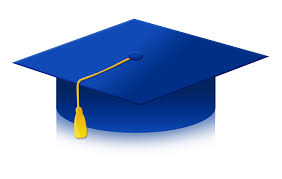 B. BC Excellence Scholarship- $5000
Recognizes 55 students in BC for excellence in community service in and out of school
commitment to their chosen career
Requirements:
School must nominate student
Canadian Citizen or Landed Immigrant
BC resident
B average; C+ average in certain courses
Complete resume
Two references
C. BC Achievement Scholarships - $1250
Recognizes 3000 BC Grads with highest cumulative average requirements based on courses required for graduation from grades 10-12
Requirements:
At least 73% in English 12 or Communications 12
Canadian Citizen or Landed Immigrant
BC Resident
Ministry will determine recipients based on marks
D. Pathway to Teacher Education Scholarship - $5000
Recognizes 20 Grads who want to be a teacher
 Requirements:
Must who evidence of commitment to and aptitude for a teaching career
Maintain B average in all courses with no more than one grade 12 course at the C+ level
resume
Two reference letters
Ministry Scholarships
2. Sponsored by Post-Secondary Institutions
Scholarships
Most are due in February
Mostly based on marks
Major awards often require “other” involvement
Student writes academic and personal profile
Bursaries
Must demonstrate financial need
Need must be above and beyond “ordinary”
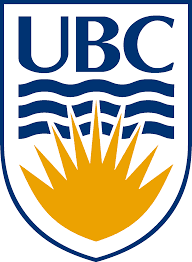 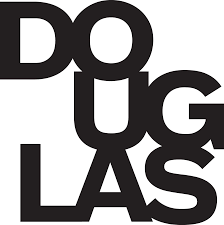 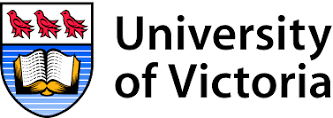 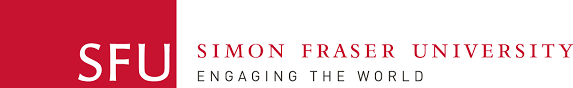 3. Sponsored by Private Organizations
Community involvement 
Interests or skills
See our website for updates
Ex. Horatio Alger, TD Canada Trust, Remax Quest for Excellence, AES…
Contact your consulate if your family is not from Canada
Ask your parents’ place of work
4. Sponsored by Byrne Creek
Provided by donations
Set up for various reasons
Thousands of dollars are available in this category
Example: PAC, Leo Club, Student Government, Athlete of the Year, Byrne Creek Alumni, VPA, Department awards…
Helpful Websites for Financial Aid
http://www.studentawards.com
• http://www.schoolfinder.com
• http://www.fastweb.com/canada
• http://www.scholarshipscanada.com
• http://www.achievebc.ca
• http://www.pas.bc.ca/resources/financial.htm (apply online)
• http://www.edupass.org (for students bound for the United States)
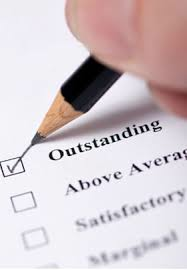 Reference Letters
Very important that the letter indicates
SPECIFICS of what you did
How often you volunteered/worked
Number of hours you contributed

Provide your referee with your “bragging sheet”
Template is provided for you

Give your referee 2 weeks to write a good letter for you
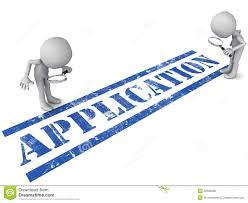 External Applications
Follow the instructions on the application
You are responsible for gathering info
You are responsible for meeting the deadline
You are responsible for mailing the application
Send the applications before the deadline. They will not look at your application if it arrives on the due date.
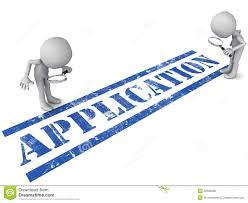 Internal Applications
The Byrne Creek Scholarship Committee will look very closely at your:

Personal profile
Extracurricular involvement
Financial need
Marks from grades 10-12
Special circumstances
Reference letters
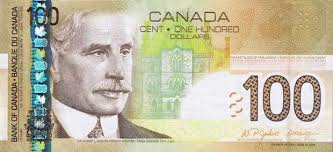 Why bother to apply?
There are millions of dollars out there for scholarships… you just have to look for it
the scholarships are often given as a cheque DIRECTLY to you
There are scholarships for every kind of student from academic, ACE-IT, the Arts, Applied Skills to Physical Education and more 
Most scholarships want a lot of volunteerism in the school and community rather than grades.
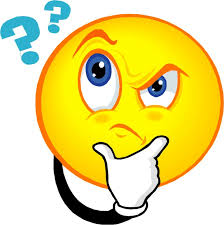 Why bother with the long applications?
They ask about the most significant things you have learned
They get you to think about what is most important to you
They get you to think about what you want… not just what career you think you want to do
The applications encourage you to pause and reflect on your life
They help you know yourself better
What do you need to do now?
1. Complete a Student Profile Sheet
2. Follow @MsFalsettoByrne for Scholarship Updates
3. Check http://blogs.sd41.bc.ca/byrnecreek-scholarships/
4. Start Googling BC Scholarships to see what’s out there
5. Type Ms. Falsetto’s email into your contacts: laida.falsetto@sd41.bc.ca
Timeline: take a picture of this slide